Тема урока:
В   ТЕАТРЕ   ДИОНИСА
Цель урока:Сформировать представление о том, что театр зародился в Греции и стал наиболее массовым и любимым видом искусства.
ПЛАН УРОКА :
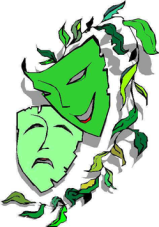 1. Возникновение театра

2. Здание театра и театральные представления. 

3.  Трагедии и комедии в древнегреческом театре.
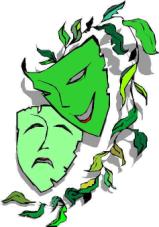 ОСНОВНЫЕ   ПОНЯТИЯ И  ТЕРМИНЫ :
Театр– место для зрелищ.
Орхестра – круглая площадка с жертвенником или статуей Диониса посередине, на которой выступали хор и актеры.
Схене – место , где прикрепляли декорации, хранились маски и костюмы.
Возникновение театра
Театр возник в Греции более 2500 лет назад. Его зарождение связано с празднествами в честь бога Диониса – покровителя виноделов.
Сценки, разыгрываемые участниками праздника, были первыми театральными представлениями. Позже поэты стали сочинять для представлений пьесы. Строители создавали театральные здания. Такие здания появились почти во всех городах Греции.
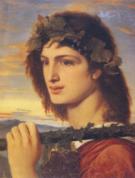 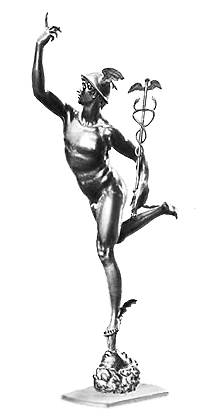 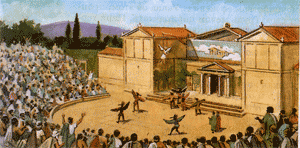 Театр и театральные представления в Древней Греции
Театр состоит из трех частей:
скене
орхестра
места для зрителей
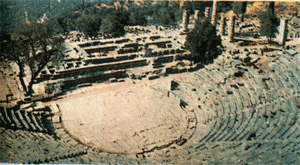 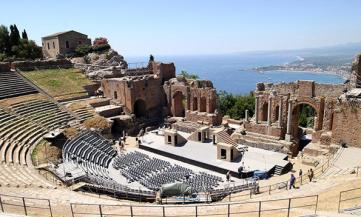 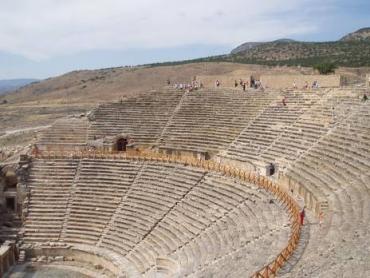 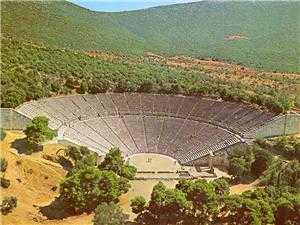 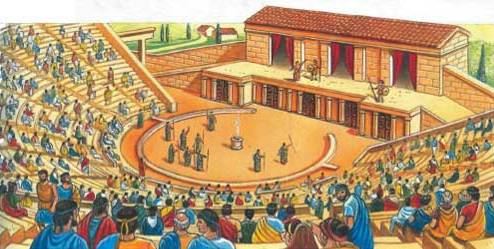 скене
места для зрителей
орхестра
Планировка греческого театра была рассчитана на хорошую слышимость, если, стоя в центре орхестры, бросить на камень пола монетку или разорвать клочок бумаги, то звон упавшей монеты, шорох разрываемого листа будут слышны в самом верхнем ряду.
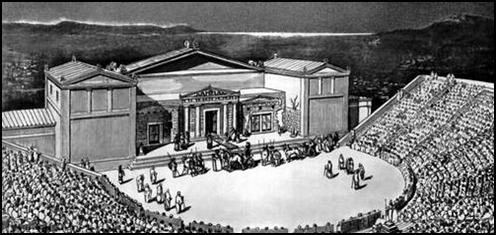 Театр в Эпидавре, Греция. Современный вид
Театр  Ликурга
Театр  в Пергаме
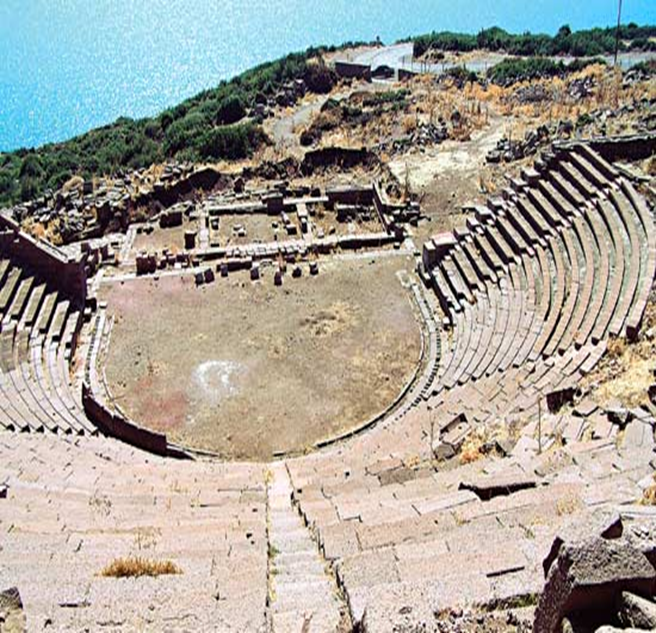 Театр Диониса
Участниками представлений были только мужчины. Они выступали в мужских или женских их масках, В особой обуви на толстой подошве, чтобы казаться выше ростом. Меняя костюмы и маски, актеры играли по  нескольку ролей в каждом спектакле.  Театральные представления устраивались не ежедневно, а лишь несколько раз в году.
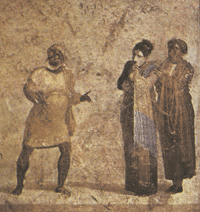 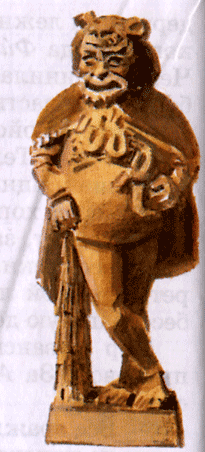 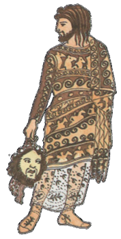 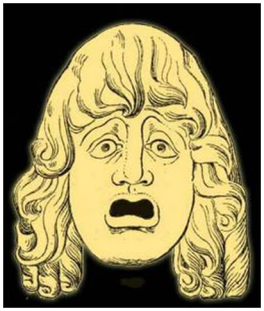 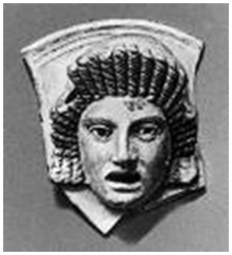 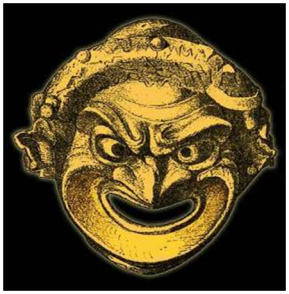 Древнегреческие театральные маски
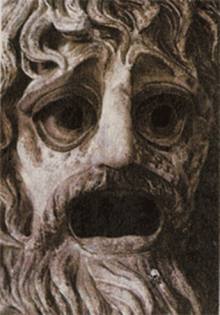 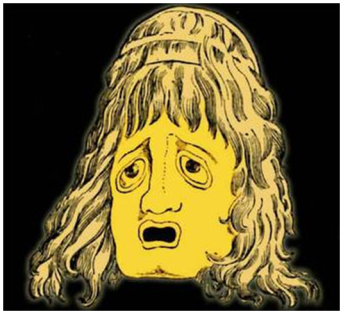 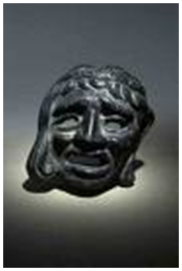 В Древней Греции было два главных вида представлений
Комедия
Забавные пьесы или песни
 веселых поселян. 
В демократических Афинах с
их широко развитой политической 
жизнью богатейший материал для
Комедий давала сама 
политическая жизнь.

Представитель – Аристофан.
Трагедия 
Пьесы серьезного содержания, 
часто кончавшиеся гибелью 
действующих лиц.

Представители – Эсхил, 
Софокл, Эврипид.
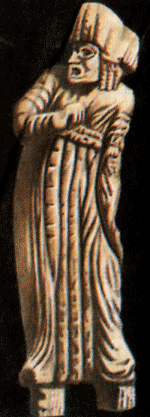 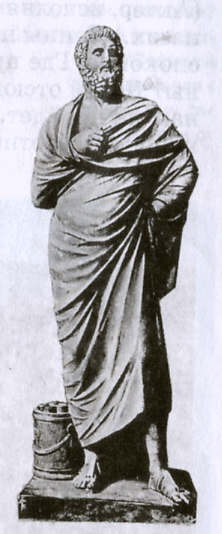 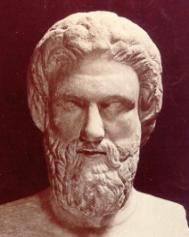 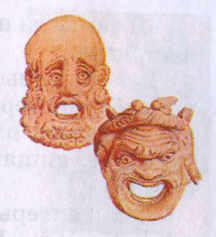 Подведем итоги :
В чем отличие и сходство 
древнегреческого театра от 
театра наших дней ?
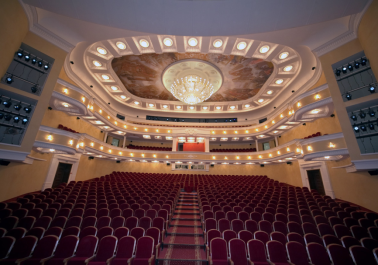 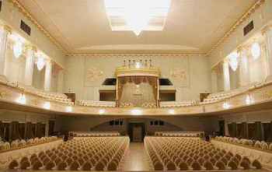 Омский театр драмы
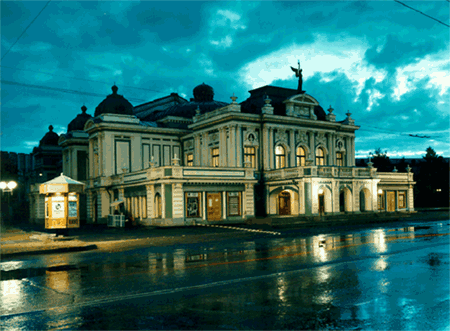 Одесский академический театр оперы и балета
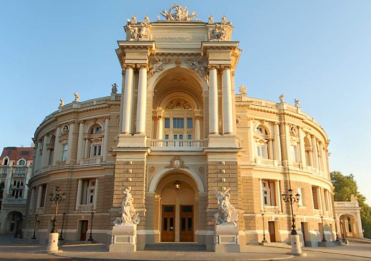 Сравнительная таблица
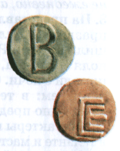 Домашнее задание:Параграф 39, подготовить рисунок любой понравившейся сцены из произведений Софокла или Аристофана.
Спасибо за внимание!
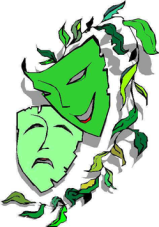